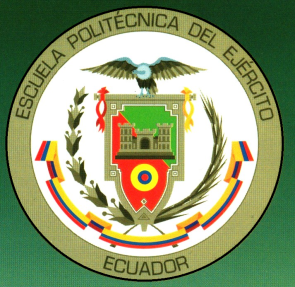 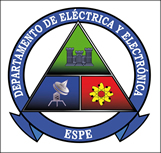 ESCUELA POLITÉCNICA DEL EJÉRCITO
DEPARTAMENTO DE ELÉCTRICA Y ELECTRÓNICA

EVALUACIÓN Y DESEMPEÑO DE FILTROS ADAPTATIVOS DE VOLTERRA DE BAJO COSTO COMPUTACIONAL PARA ECUALIZACIÓN DE CANAL
 

YESENIA CECIBEL GUAMÁN OÑA
INTRODUCCIÓN
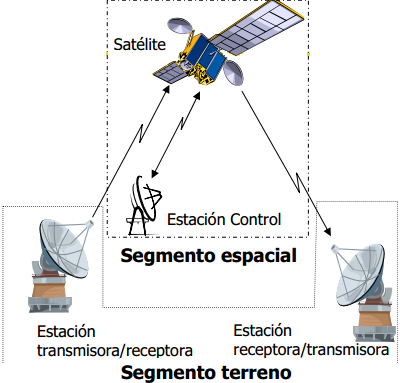 Yesenia Cecibel Guamán Oña.
2
AMPLIFICADORES DE POTENCIA
La función básica de un amplificador de potencia en una estación terrena es amplificar portadoras de RF de bajo nivel que proveen los módems que asegure que una correcta portadora radiada hacia el satélite .
Amplificadores de tubo onda progresiva TWT.
Amplificador de estado sólido SSPA.
Yesenia Cecibel Guamán Oña.
3
TWT
Un TWT es un amplificador con un gran ancho de banda y con una ganancia de potencia típicamente de 25 a 50 dB.
SSPA
Alta confiabilidad, menores costos de mantenimiento, Vida operativa más larga comparado con los TWT.
Yesenia Cecibel Guamán Oña.
4
AMPLIFICADORES DE BAJO RUIDO
El LNA es un amplificador de bajo ruido, que recibe la señal del alimentador (feeder) y la amplifica. La señal recibida tiene muy bajo nivel, por lo cual este amplificador debe tener un nivel de ruido muy bajo.
Yesenia Cecibel Guamán Oña.
5
FILTRO ADAPTATIVO
Es un dispositivo que intenta modelar la relación entre señales en tiempo real de forma iterativa.
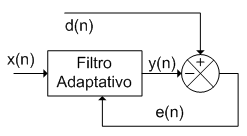 Yesenia Cecibel Guamán Oña.
6
ALGORTIMOS ADAPTATIVOS
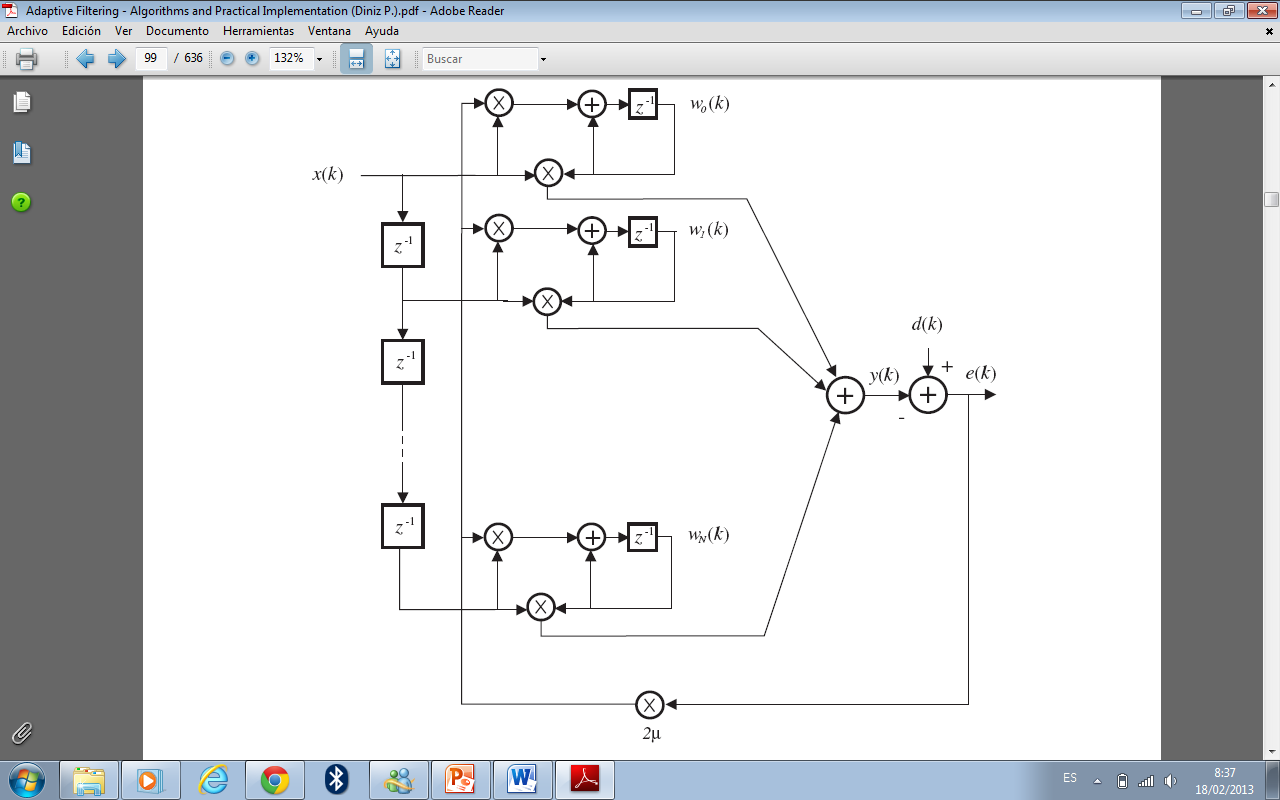 LMS:  Last Mean Square, no requiere de función de correlación, tampoco de inversión de matriz de correlación.
Yesenia Cecibel Guamán Oña.
7
RLS:  método recursivo (más precisión); minimiza errores a posteriori y aparecen los errores a priori.
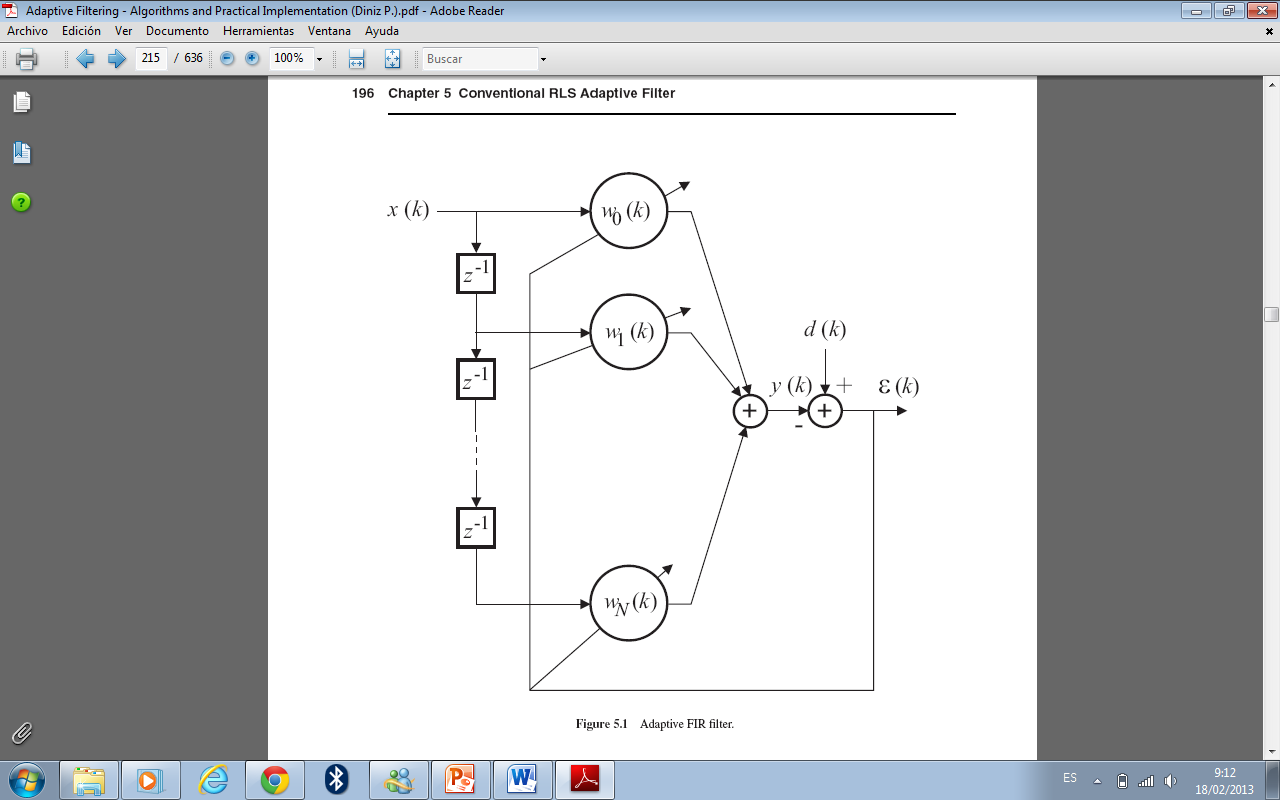 Yesenia Cecibel Guamán Oña.
8
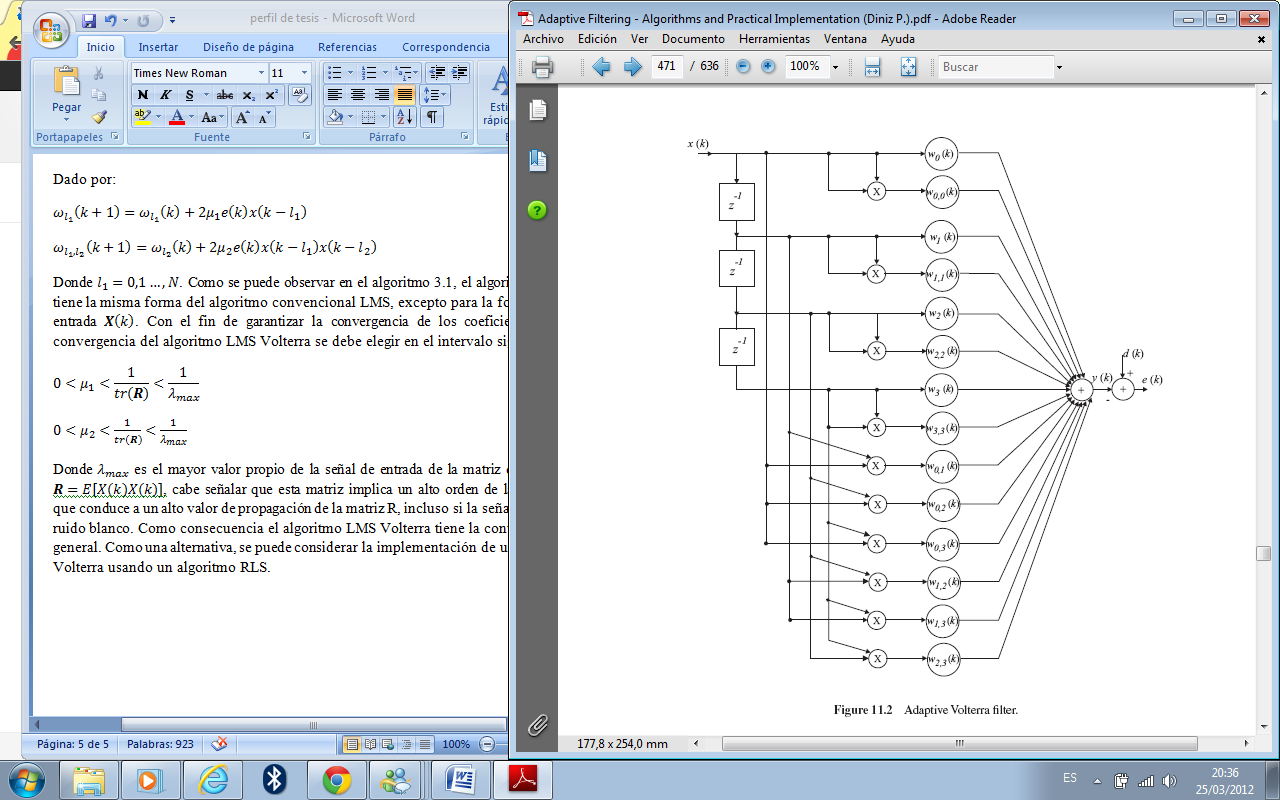 SERIES DE VOLTERRA: es el modelo más usado para los sistemas no lineales, este modelo es útil para filtrajes adaptativos debido a que su formulación es básica.
Yesenia Cecibel Guamán Oña.
9
ALGORITMO LMS VOLTERRA: se usa para filtros de series desde segundo orden, y enésimo orden, estos reducen la complejidad computacional a un nivel aceptable.
Yesenia Cecibel Guamán Oña.
10
ALGORITMO RLS VOLTERRA: logra la convergencia mucho más rápido, incluso cuando la difusión de valores propios del vector de entrada y la  matriz de correlación es grande.
Yesenia Cecibel Guamán Oña.
11
REGRESIONES POLINOMIALES
Yesenia Cecibel Guamán Oña.
12
REDES NEURONALES
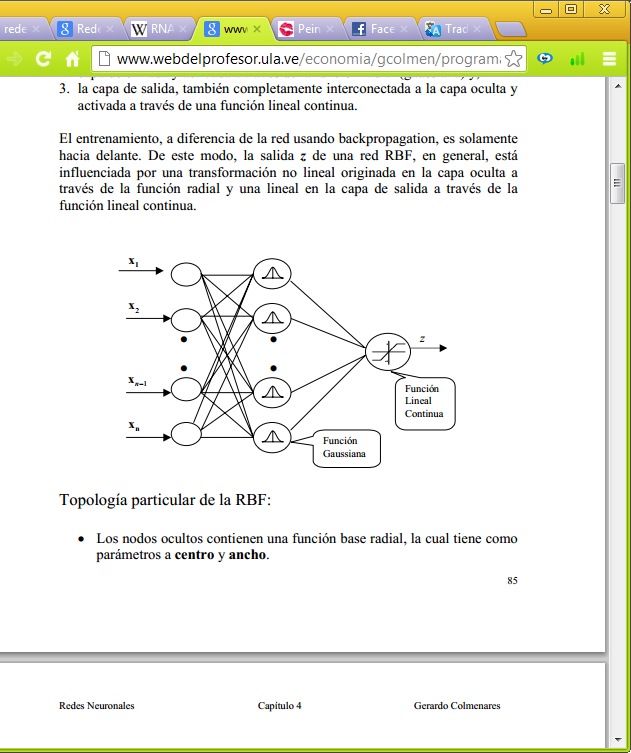 Yesenia Cecibel Guamán Oña.
13
APLICACIÓN DE LOS ALGORITMOS DE FILTRAJE ADAPTATIVO
Se aplican los algoritmos de Volterra tanto RLS como LMS.
Yesenia Cecibel Guamán Oña.
14
Curvas de MSE – Volterra  LMS y RLS
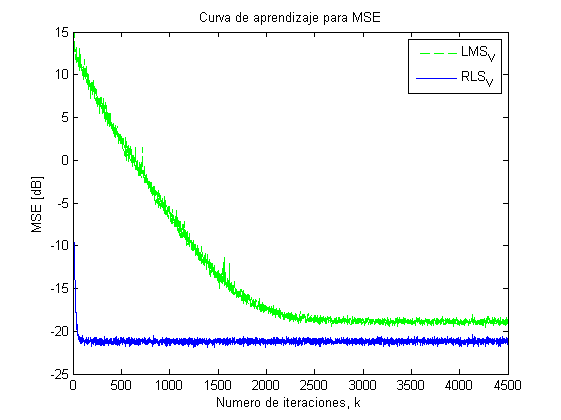 Yesenia Cecibel Guamán Oña.
15
Volterra  LMS con variaciones de μ
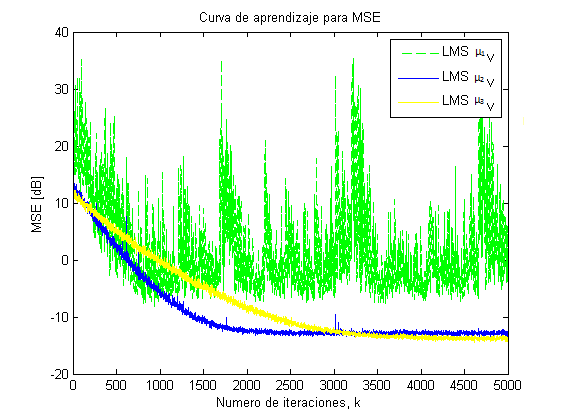 Yesenia Cecibel Guamán Oña.
16
Volterra RLS – primer valor de λ
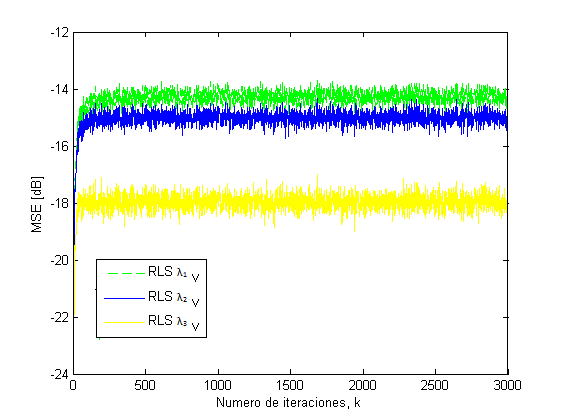 λ1=0.995.
λ2 = 0.98.
λ3 = 0.91.
Yesenia Cecibel Guamán Oña.
17
MÉTODO DE DISPERSIÓN O SPARSE
Se logra con la aplicación de una de las funciones que se encuentran dentro de toolbox de Matlab llamada lasso.
lasso (X, Y)

X: matriz numérica con n filas y p columnas.  Cada fila representa una observación, y cada columna representa un predictor (variable). 

Y: Vector numérico de longitud n, donde n es el número de filas de X. Y (i) es la respuesta a la fila i de X.
Yesenia Cecibel Guamán Oña.
18
Yesenia Cecibel Guamán Oña.
19
Resultados de Volterra y Disperso con una planta d(k)
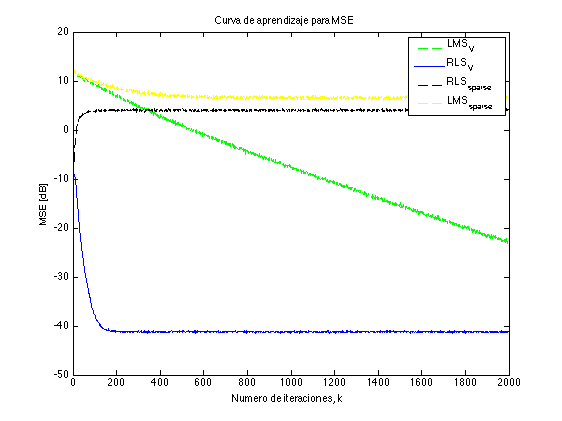 Yesenia Cecibel Guamán Oña.
20
MODELOS DE AMPLIFICADORES TWT NO LINEALES INDEPENDIENTES Y DEPENDIENTES DE LA FRECUENCIA
Los amplificadores de onda del tubo (TWT), y amplificadores de potencia en general, presentan distorsiones no lineales tanto en amplitud (conversión AM-a-AM) como en fase (conversión AM a PM), lo que se llama modelo no lineal de Saleh.
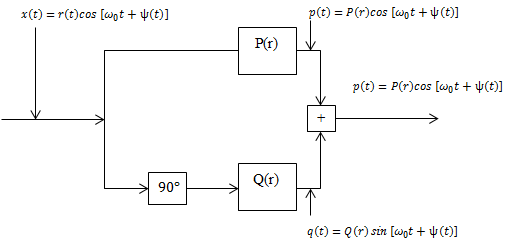 Yesenia Cecibel Guamán Oña.
21
Conversiones AM-AM y AM-PM
Salida de Modelo Saleh
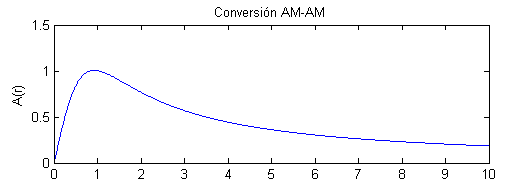 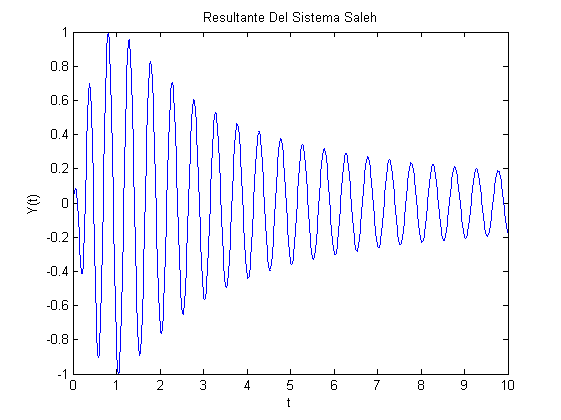 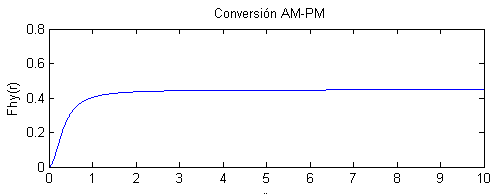 Yesenia Cecibel Guamán Oña.
22
Modelamiento del Canal
Canal no lineal, y en el ámbito de los complejos.
Conocimiento de número de delays en el vector de coeficientes de entrada.
Basado en el modelo no lineal de Saleh.
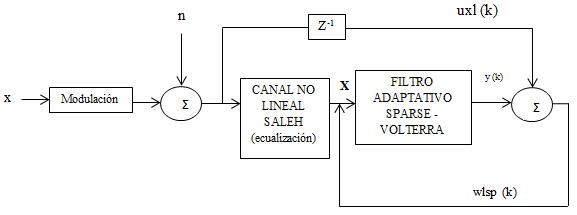 Yesenia Cecibel Guamán Oña.
23
MSE para LMS y RLS volterra – LMS y RLS disperso, en canal de tipo Saleh
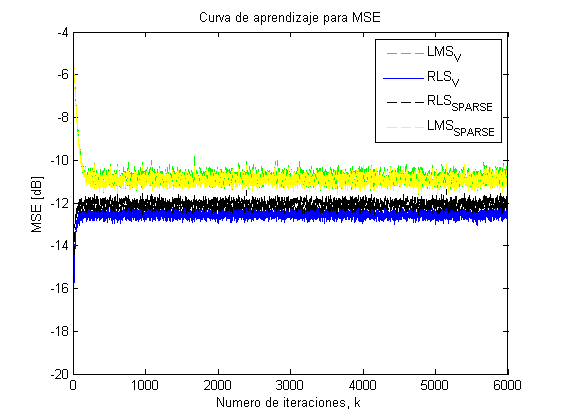 Yesenia Cecibel Guamán Oña.
24
ANÁLISIS CON DIFERENTES VECTORES DE ENTRADA
Yesenia Cecibel Guamán Oña.
25
LMS sparse y LMS volterra con estructura 1
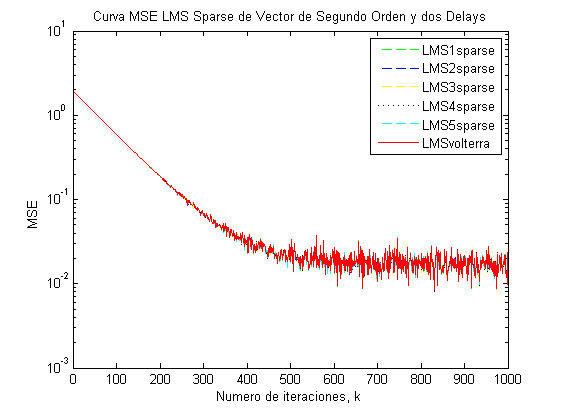 Yesenia Cecibel Guamán Oña.
26
LMS sparse y LMS volterra con estructura 1
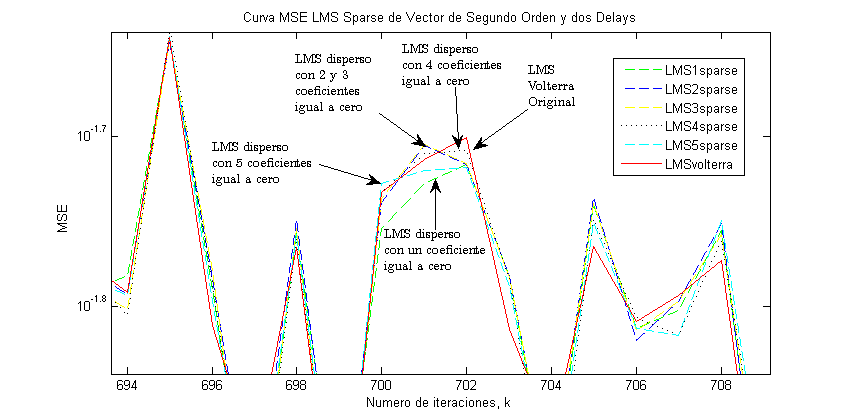 Yesenia Cecibel Guamán Oña.
27
Potencia de ruido LMS con estructura 1
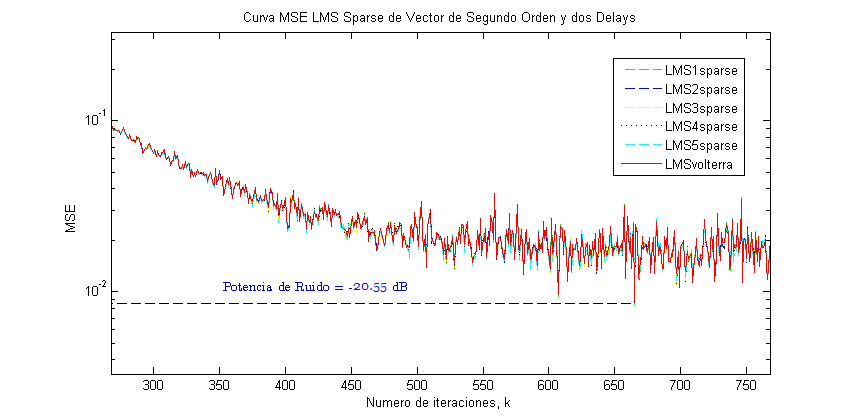 Yesenia Cecibel Guamán Oña.
28
RLS sparse y RLS volterra con estructura 1
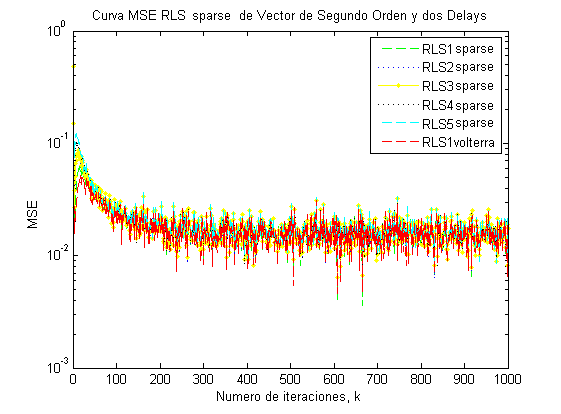 Yesenia Cecibel Guamán Oña.
29
RLS sparse y RLS volterra con estructura 1
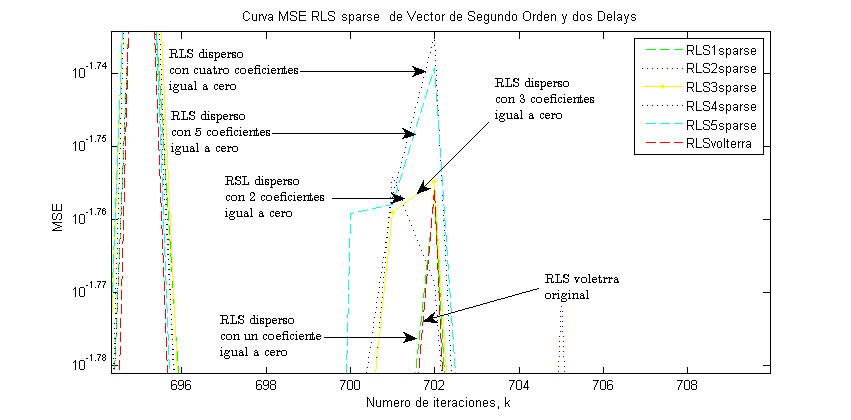 Yesenia Cecibel Guamán Oña.
30
Potencia de ruido RLS con estructura 1
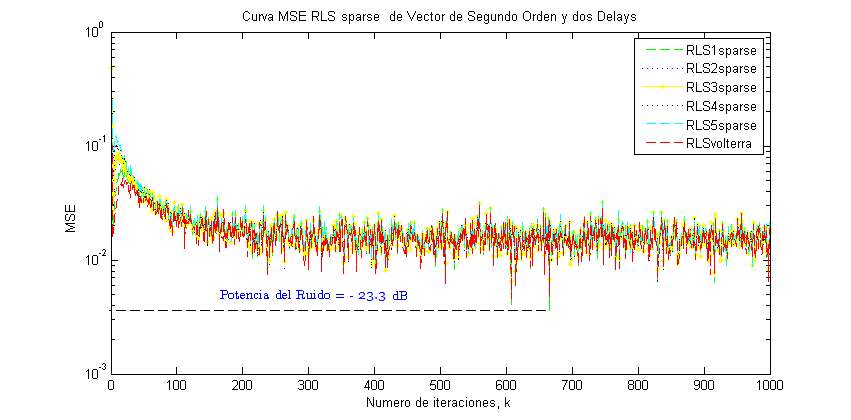 Yesenia Cecibel Guamán Oña.
31
Yesenia Cecibel Guamán Oña.
32
LMS sparse y LMS volterra con estructura 2
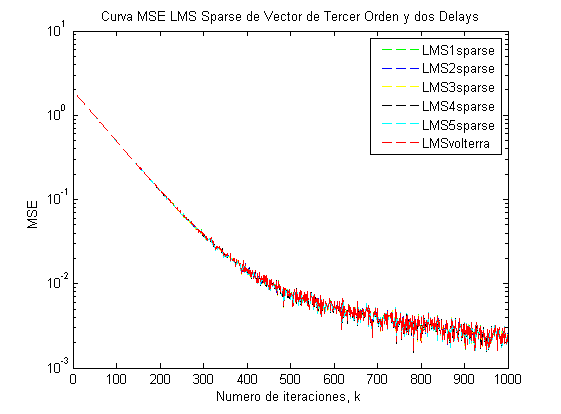 Yesenia Cecibel Guamán Oña.
33
LMS sparse y LMS volterra con estructura 2
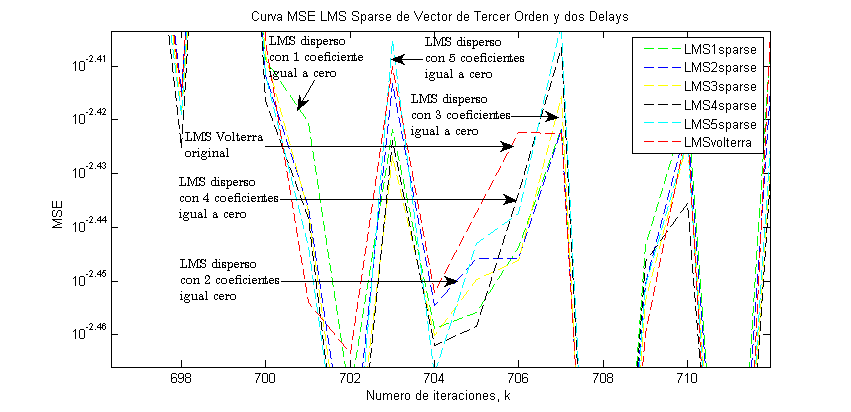 Yesenia Cecibel Guamán Oña.
34
Potencia de ruido LMS con estructura 2
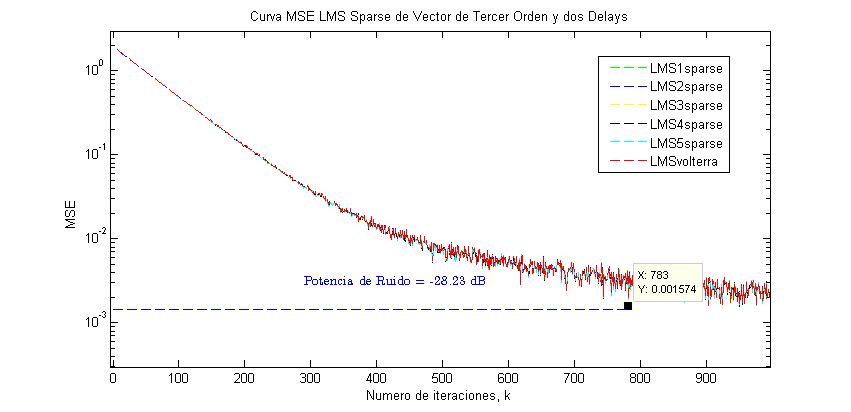 Yesenia Cecibel Guamán Oña.
35
RLS sparse y RLS volterra con estructura 2
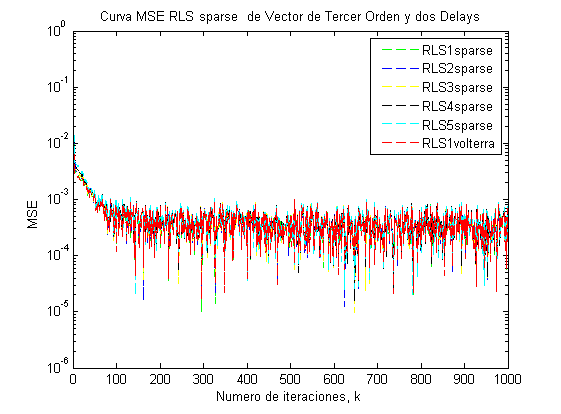 Yesenia Cecibel Guamán Oña.
36
RLS sparse y RLS volterra con estructura 2
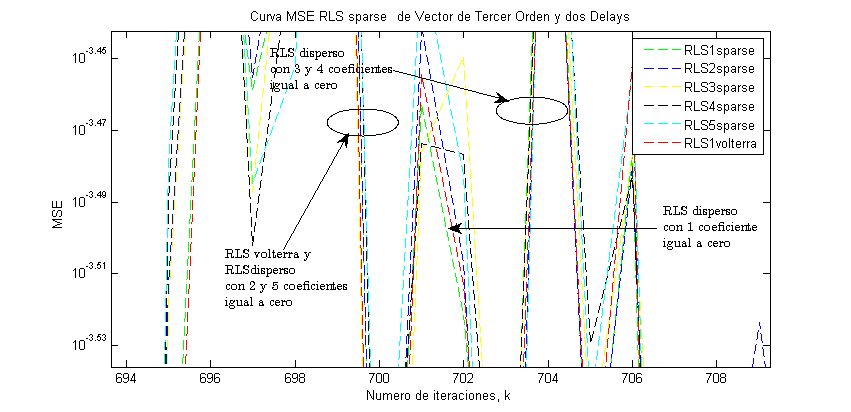 Yesenia Cecibel Guamán Oña.
37
Potencia de ruido RLS con estructura 2
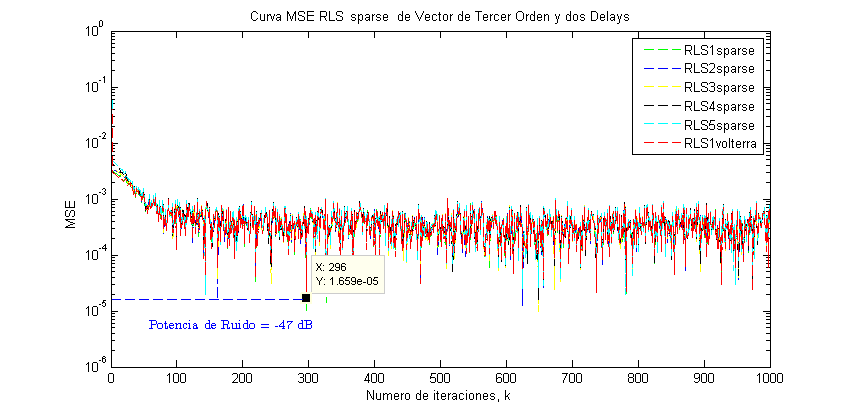 Yesenia Cecibel Guamán Oña.
38
Yesenia Cecibel Guamán Oña.
39
LMS sparse y LMS volterra con estructura 3
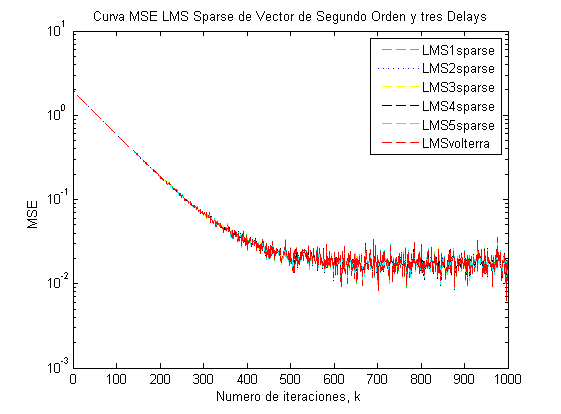 Yesenia Cecibel Guamán Oña.
40
LMS sparse y LMS volterra con estructura 3
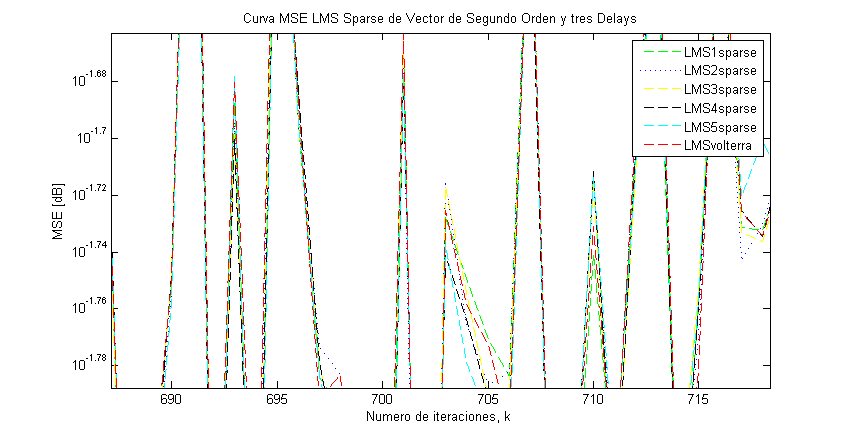 Yesenia Cecibel Guamán Oña.
41
Potencia de ruido LMS con estructura 3
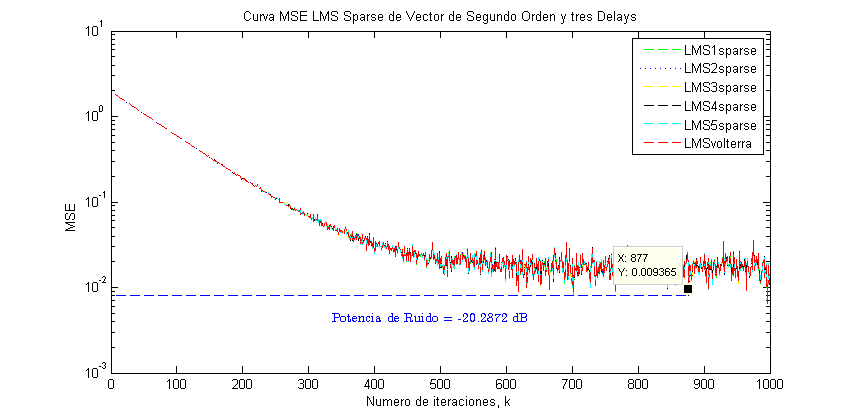 Yesenia Cecibel Guamán Oña.
42
RLS sparse y RLS volterra con estructura 3
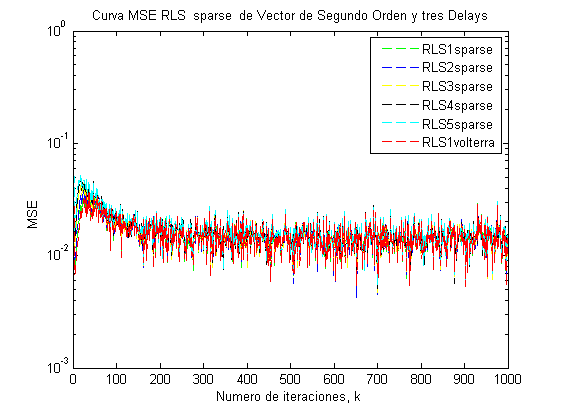 Yesenia Cecibel Guamán Oña.
43
RLS sparse y RLS volterra con estructura 3
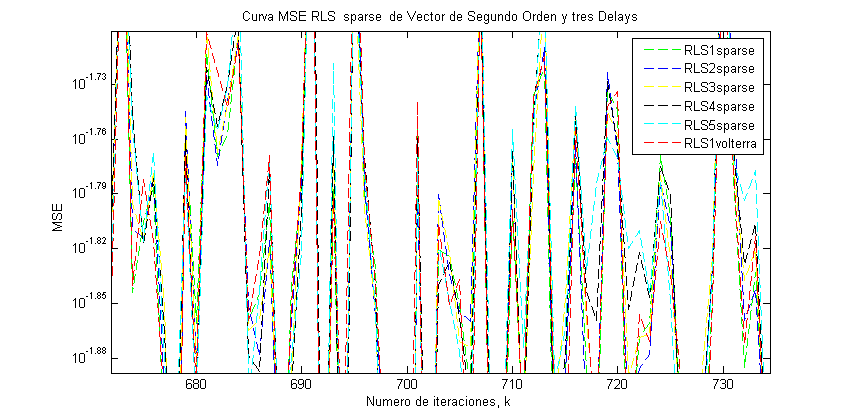 Yesenia Cecibel Guamán Oña.
44
Potencia de ruido RLS con estructura 3
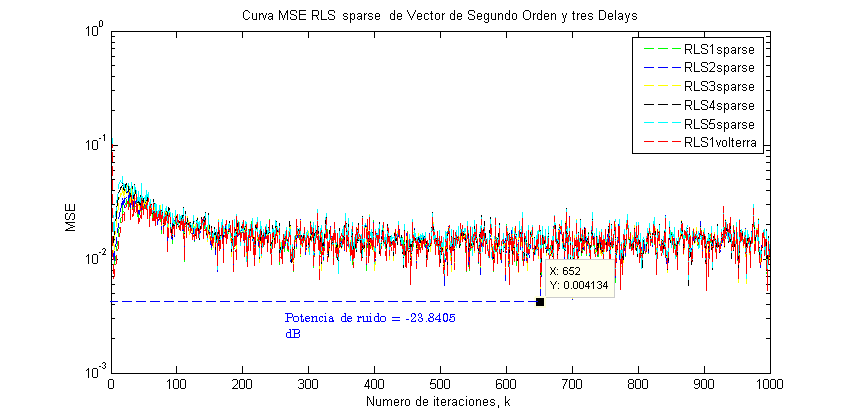 Yesenia Cecibel Guamán Oña.
45
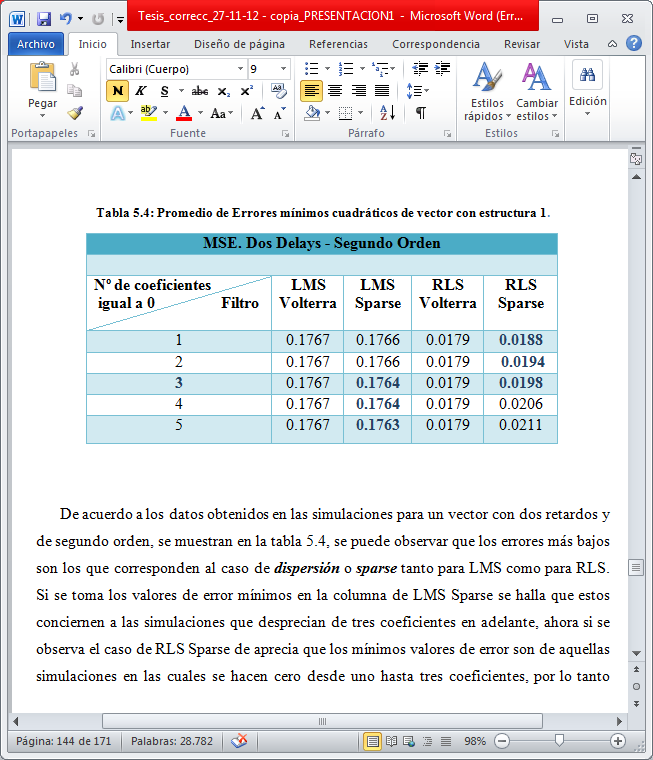 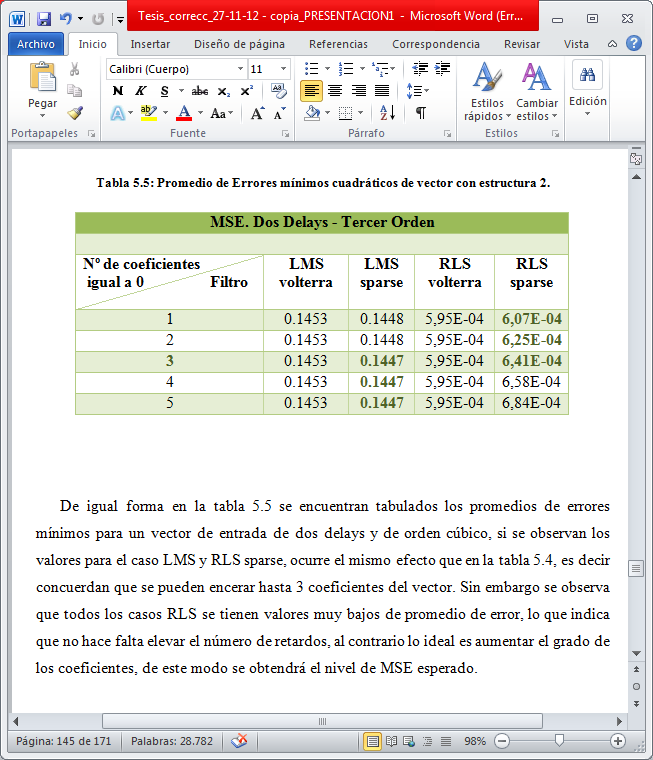 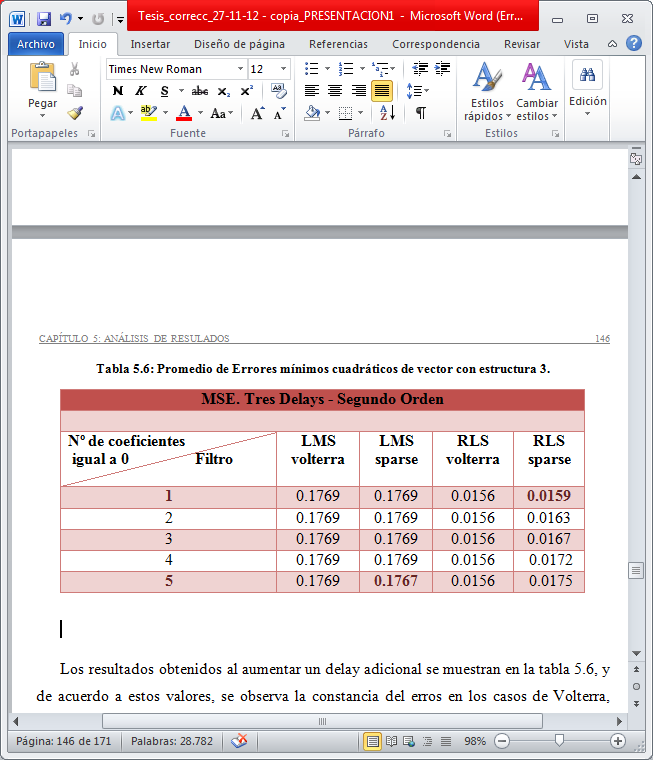 Yesenia Cecibel Guamán Oña.
46
Análisis con varias modulaciones
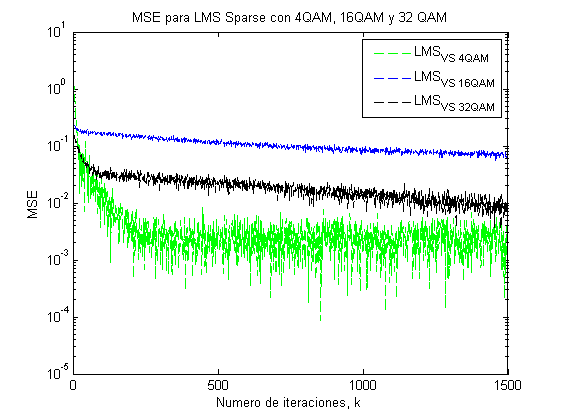 Yesenia Cecibel Guamán Oña.
47
CONCLUSIONES
El algoritmo de menor costo computacional, es RLS con dispersión, debido a que usa menor número de iteraciones por el mismo hecho que se trata de un método recursivo, y llega a su convergencia en menor tiempo, y por lo tanto implica un tiempo de simulación reducido.

El valor de 𝜇 o también denominado parámetro de paso, step size se utiliza para el control y cálculo de la convergencia, estabilidad y robustez del algoritmo LMS; este algoritmo es una implementación del  método  de  gradiente,  en  la cual se generan diferentes valores de x(k) hasta obtener un porcentaje de error pequeño.
Yesenia Cecibel Guamán Oña.
48
Al analizar la implementación de los algoritmos en distintas modulaciones como son: 4-QAM, 16-QAM y 32-QAM; se observó que el paso de adaptación 𝜇, necesario para los casos LMS, debe ser menor en cuanto la modulación sea mayor, para observar un correcto desempeño de los filtro dentro del canal, además para que su convergencia sea fácilmente apreciada.
Yesenia Cecibel Guamán Oña.
49